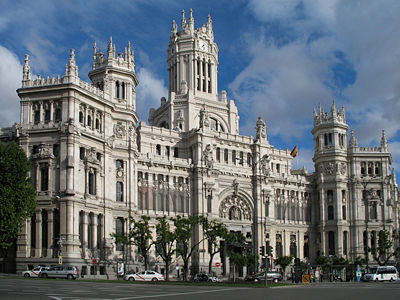 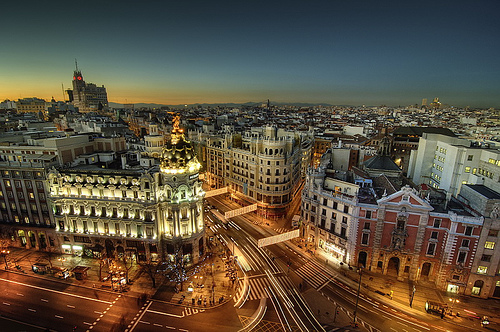 The 7th International Conference on 
Network and System Security (NSS 2013)

June 3-4, 2013, Madrid, Spain
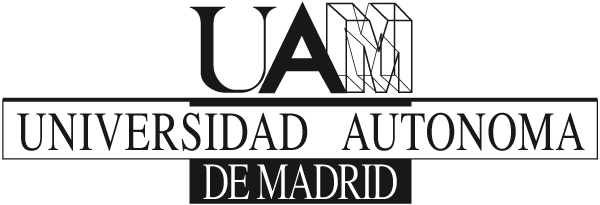 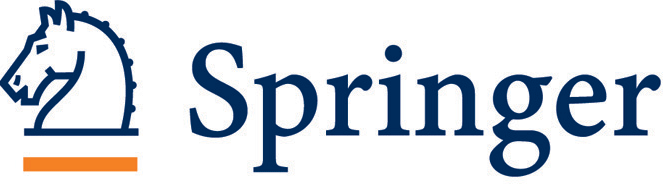 NSS
A premier conference that has brought together researchers and practitioners from academia, industry, and governments around the world to advance the theories and technologies of network and system security.
NSS
The goal is to establish an international forum for researchers and practitioners 
to present their excellent ideas and  experiences in all system fields of  network and system security.
History of NSS
NSS 2013: Madrid, Spain, June 2013 
NSS 2012: Wuyishan, China, November 2012
NSS 2011: Milan, Italy, September 2011
NSS 2010: Melbourne, Australia, October 2010
NSS 2009: Gold Coast, Australia, October 2009 
NSS 2008: Shanghai, China, October 2008
NSS 2007: Dalian, China, September 2007
Submissions and Acceptance
176 Submissions from 44 countries
Evaluated on the basis of originality, significance, correctness, relevance, and technical quality
41 full papers: < 24%
17 short papers 
13 industrial track papers
Enjoy the Conference